Horacio Quiroga
“A la Deriva”
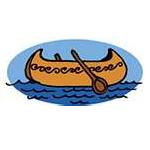 Argumento
Paulino, un hombre de campo, es mordido por una serpiente Yarará y relata su dolor causado por el veneno que poco a poco invade su cuerpo.
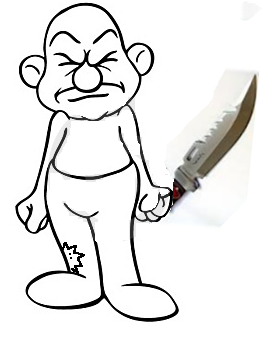 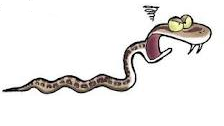 Decide cruzar un rio para llegar a un pueblo donde conseguirá su antídoto pero en el camino no logra encontrar ayuda y sin esperanzas se deja caer en su canoa quedando a merced de las aguas.
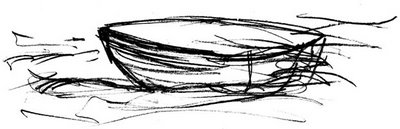 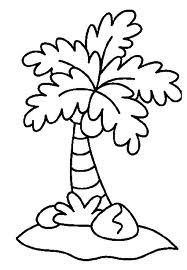 Finalmente despierta, sintiéndose mejor y planea lo que hara al llegar a Tacurú Pacú.
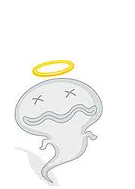 Ignora que aquel bienestar en su ser es producto de la paz que lo recorre segundos antes de su muerte. Entre recuerdos de su vida y planes para el futuro, da su ultimo respiro.
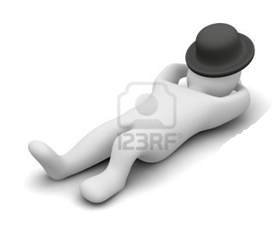 Vida y Obra de Horacio Quiroga
Su vida se vio plagada de muertes de personas cercanas a él.
Nacido el 31/12/1987
en Salto, Uruguay.
Fue periodista, crítico de cine y prolífero narrador.
Se realizó como:
Fundador de una revista
Docente en Buenos Aires
Juez de paz en Misiones
Cónsul de Uruguay en Argentina
Algunas de sus obras:
El Crimen del Otro
Los perseguidos
Anaconda
Los desterrados
Pasado Amor
Trágicos eventos, marcaron sus obras y dos características en ellas: la muerte como destino, y la selva como espacio.
Análisis de la Obra
La Selva como espacio dramático (lugar que atrajo la atención del autor y en el cual vivió durante años).
En esta obra podemos ver las principales características de Horacio Quiroga al reconocer:
La Muerte como el final del cuento y destino inexorable.
El autor simboliza el camino de la vida con el trayecto que recorre Paulino desde que es mordido por una serpiente hasta su muerte en el lecho del río: la concibe como un sendero agresivo y hostil en el que las personas se van desgastando, en soledad, sin recibir la ayuda añorada.
Observa la muerte como el final del sufrimiento, el descanso de toda la angustia y dolor que sufrimos mientras vivimos.
Las tres primeras lineas resultan ser tan importantes como las tres ultimas.
En sus cuentos, Quiroga aplica sus consejos plasmados en “Decálogo del Perfecto Cuentista”, como ser:
No adjetiva sin necesidad.
Utiliza sustantivos fuertes y coloridos.
Acompaña a sus personajes y sigue con ellos hasta el final.
Escribe sin importar la impresión que causara luego.
El Título de la obra
Consideramos que el titulo puede tener dos acepciones:
Según el contenido de la obra porque el protagonista viaja a la deriva del río buscando ayuda sin encontrarla, hasta que muere y su cuerpo queda a merced del río.
Según el análisis del autor, debido a que debe haberse sentido a la deriva de la vida, sin saber hacia donde ir, buscando ayuda sin encontrarla, superando obstáculos y encontrando otros; golpeado por las tragedias, como un bote por las olas.
-FIN-